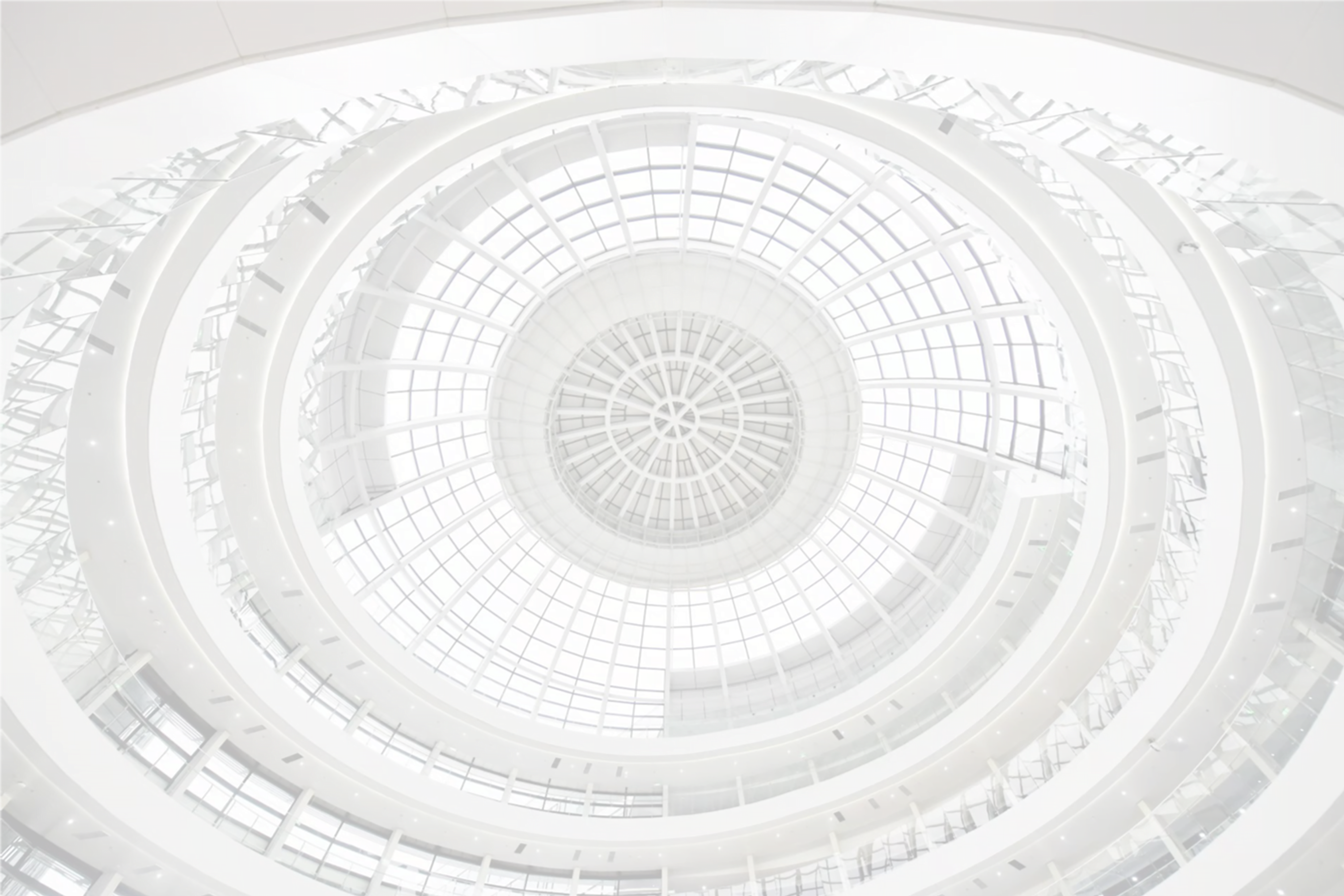 LHAASO Observations on Pulsar Wind Nebula and TeV Halo
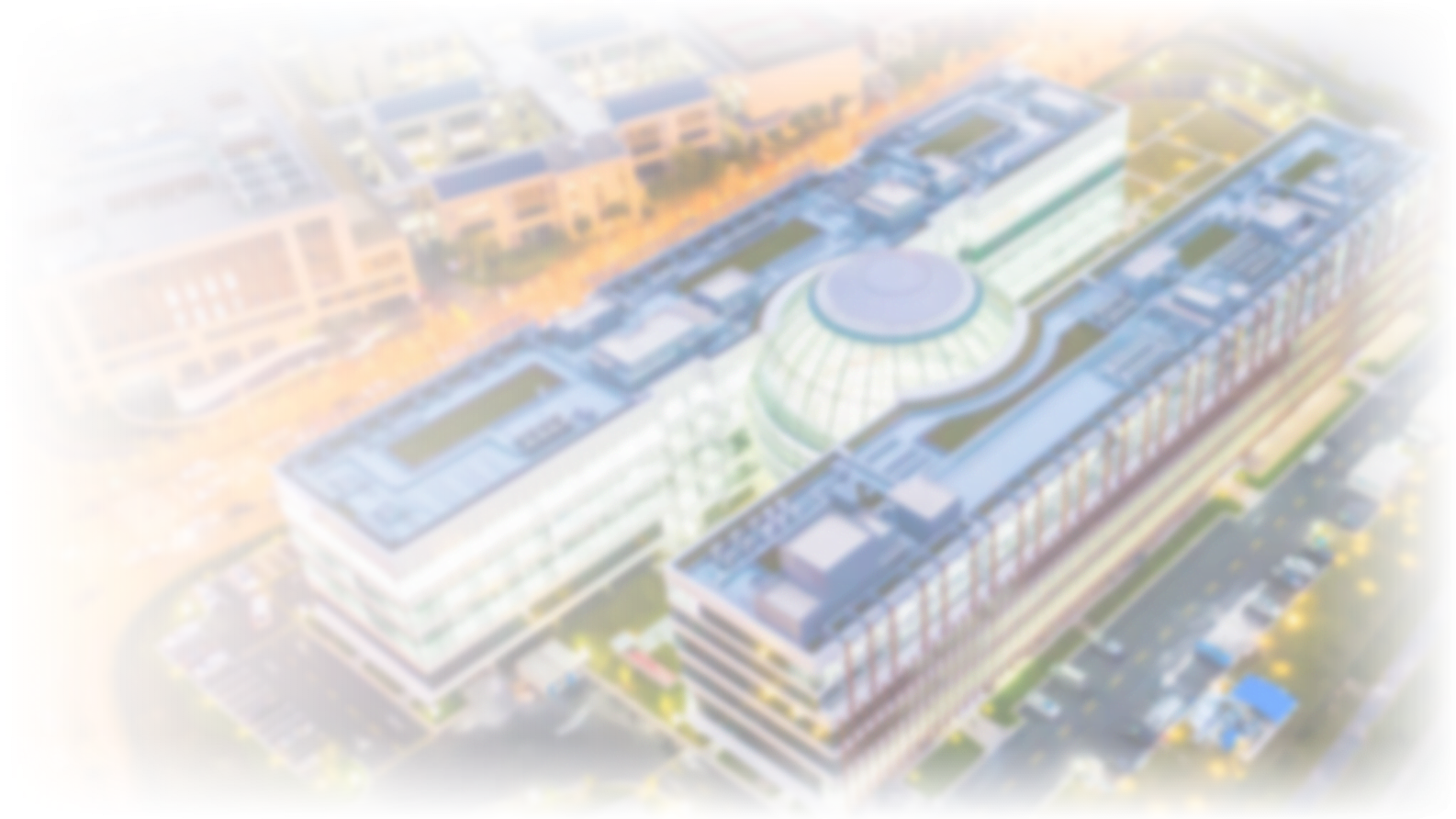 Ziwei Ou (区子维) & Hao Zhou (周浩)
Tsung-Dao Lee Institute
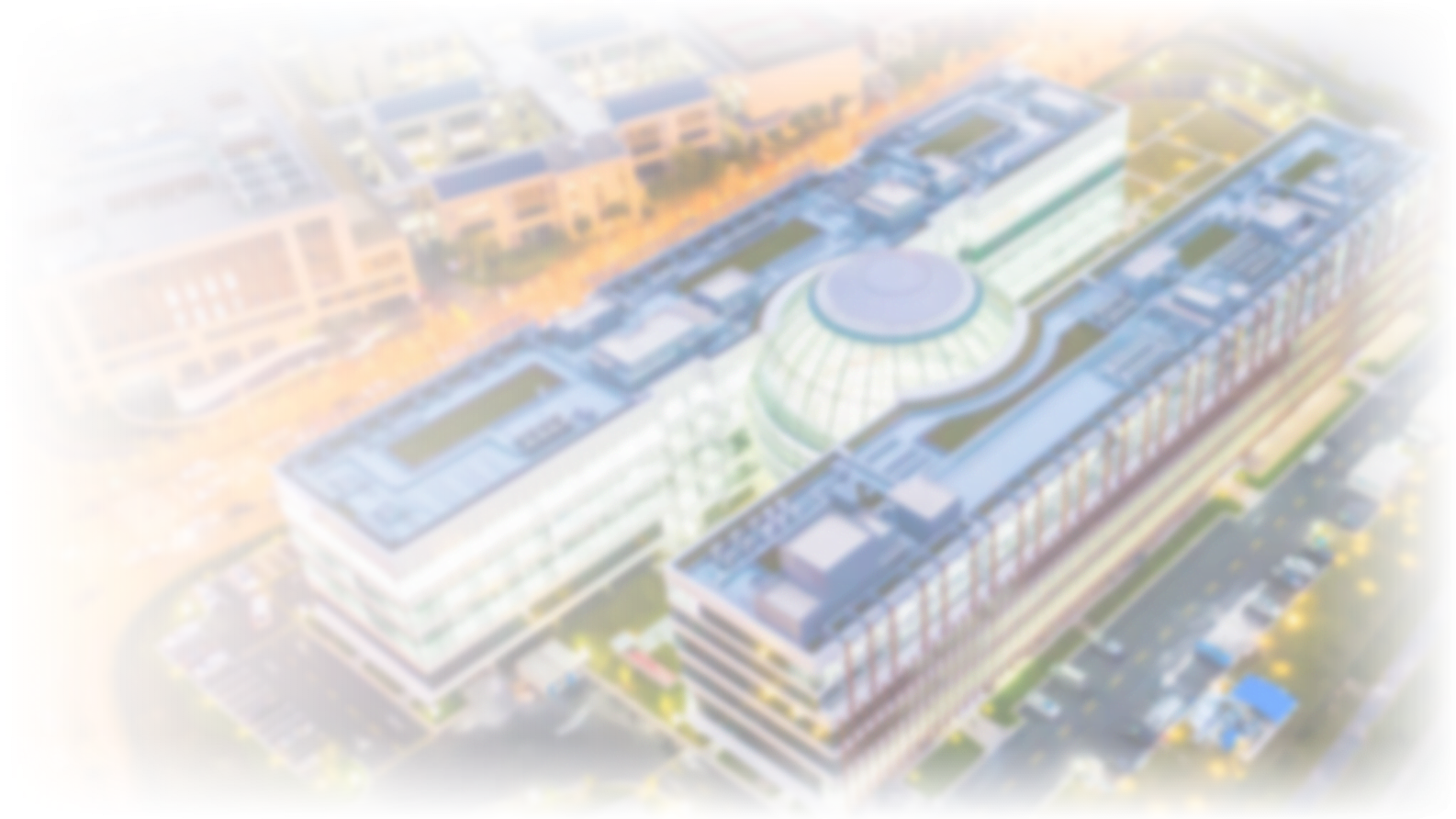 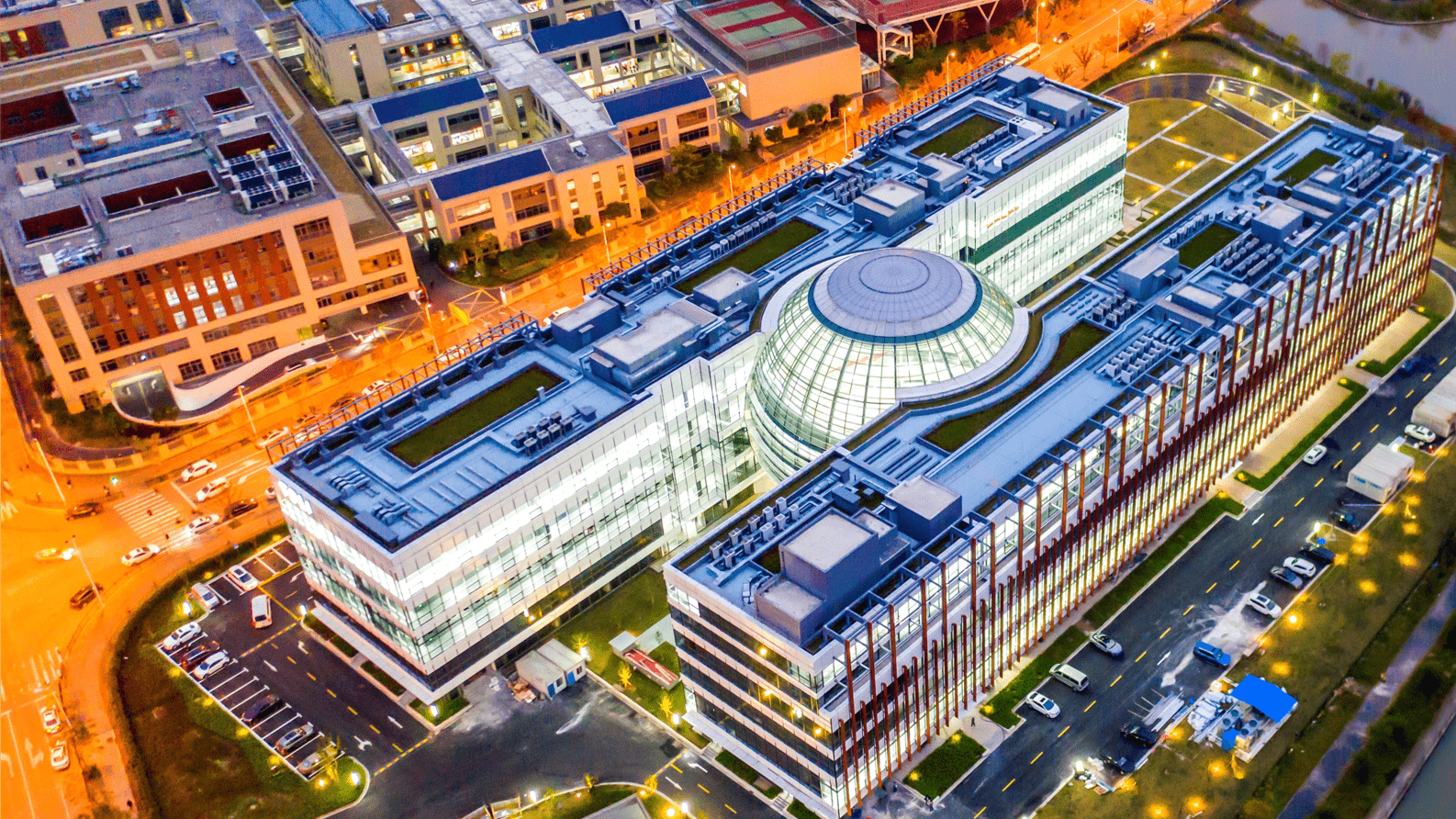 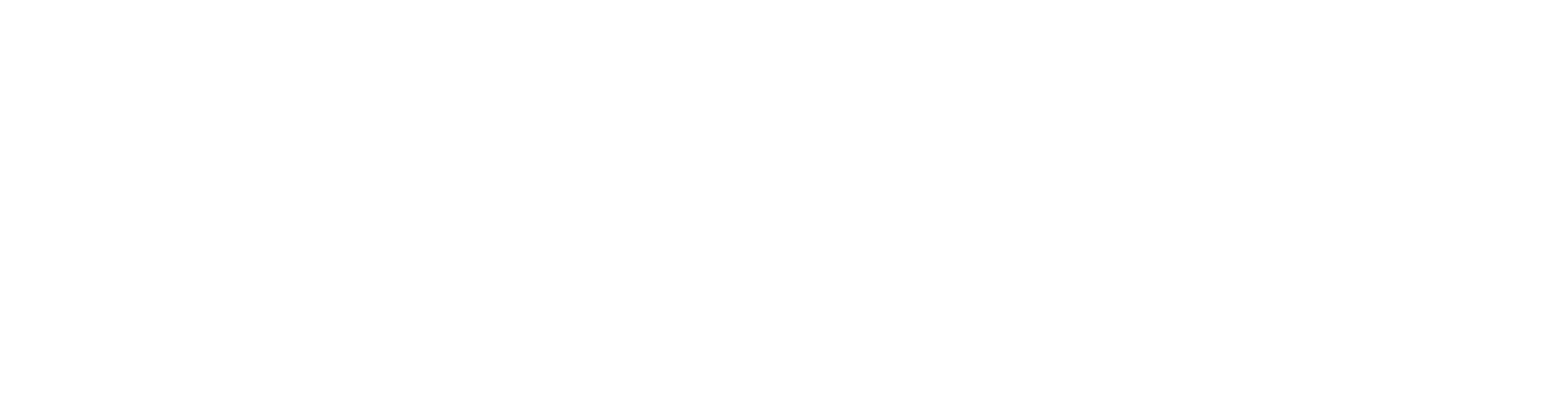 The Second LHAASO Conference in 2023, Chengdu
Link LHAASO sources to pulsars
35 sources associated with pulsars, 26 out of them detected by both WCDA and KM2A
PWN and TeV halo dominate Galactic TeV population, as LHAASO found
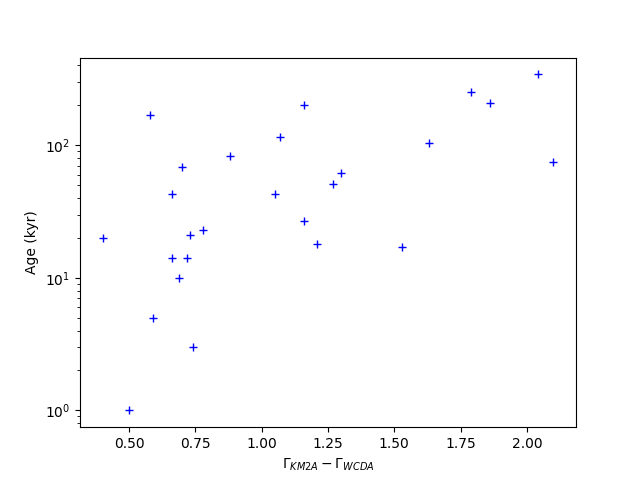 Parameters obtain from Table 1 and Table 3 of LHAASO catalog paper
Time-dependent model of PWN
Possible spectral (and morphological) evolution of LHAASO PWN/TeV halo
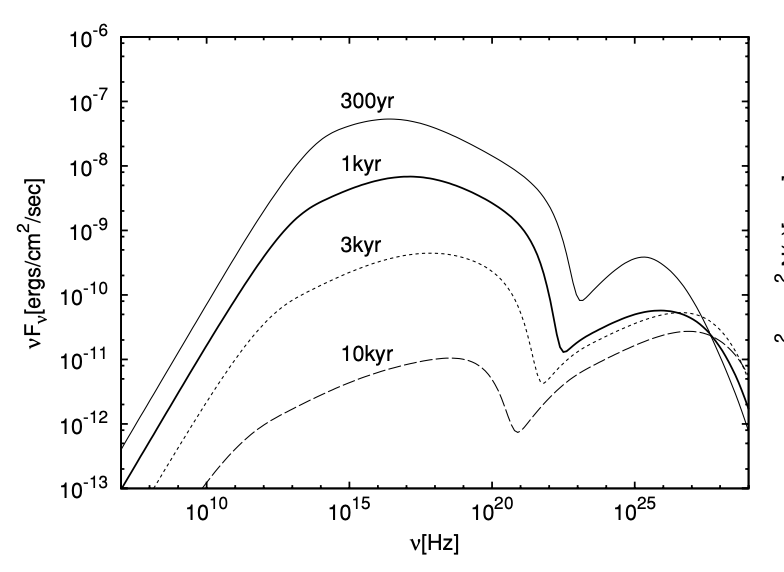 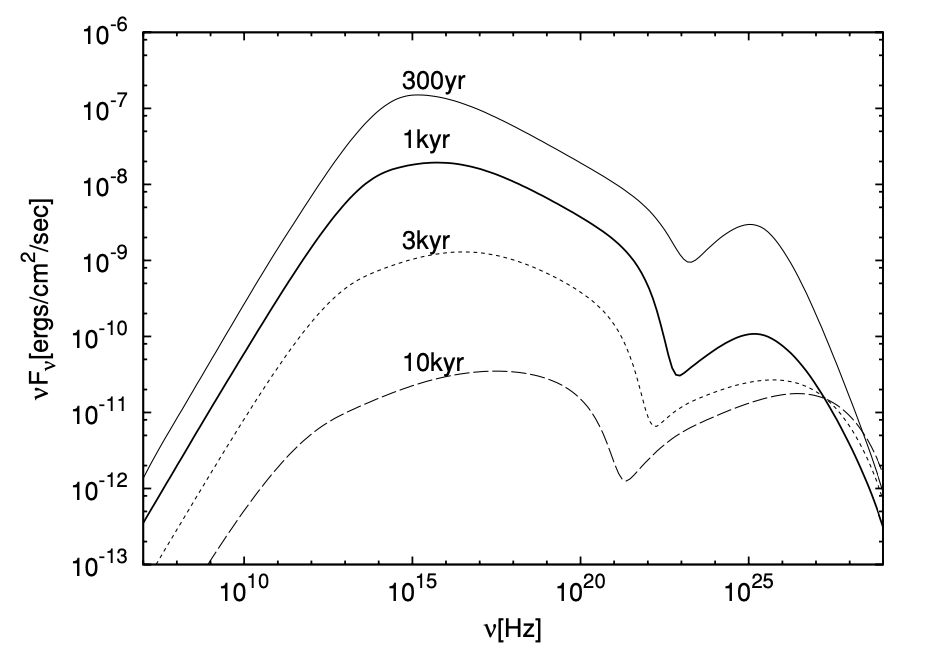 Tanaka & Takahara (2010)
LHAASO PWN/TeV halo candidates
Different spectral model are used to analysis LHAASO PWN/TeV halo
More detail need to be considered: diffuse emissions; overlapping sources, etc.
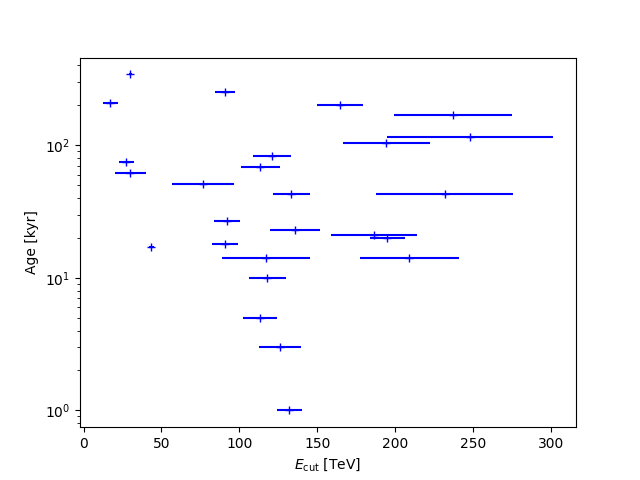 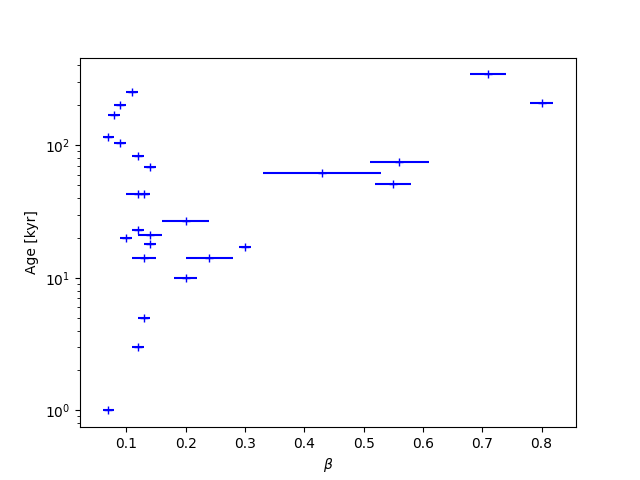 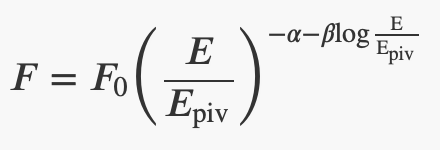 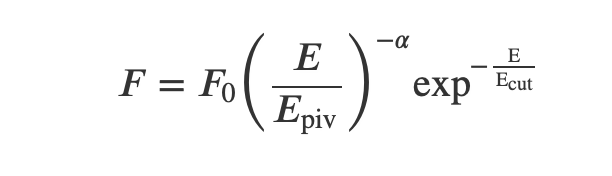 https://jupyter.ihep.ac.cn/113I0f1xR6S0TBjsgfJV5Q